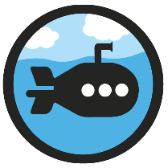 Line Graphs
Diving
3 and a half weeks or between 3 and 4 weeks
1350g
300g
What is the difference between its mass at 2 weeks and at 4 weeks?
When did the kitten reach 1kg?
What was the mass of the kitten at 7 weeks?
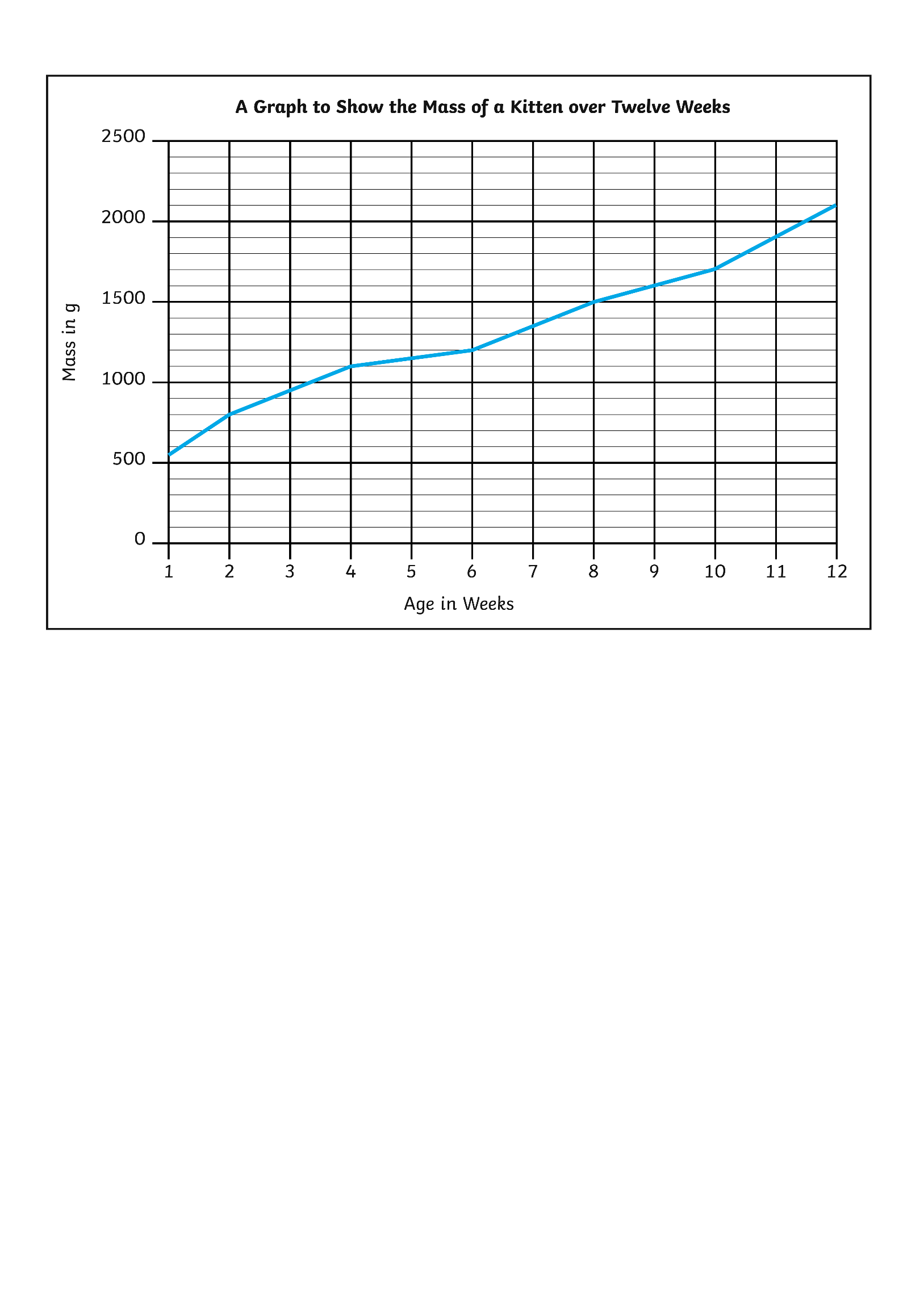 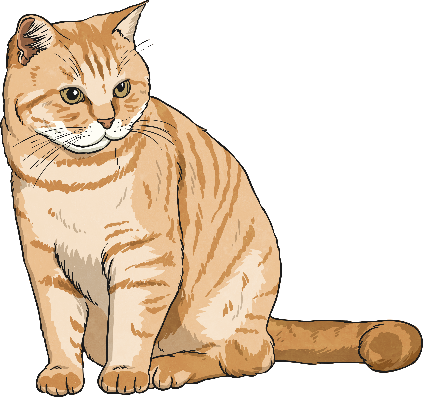 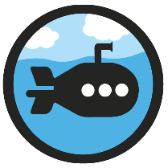 Line Graphs
Diving
A second kitten has a mass of 400g at birth and puts on 50g in a week. Where would we plot the first point on this graph?
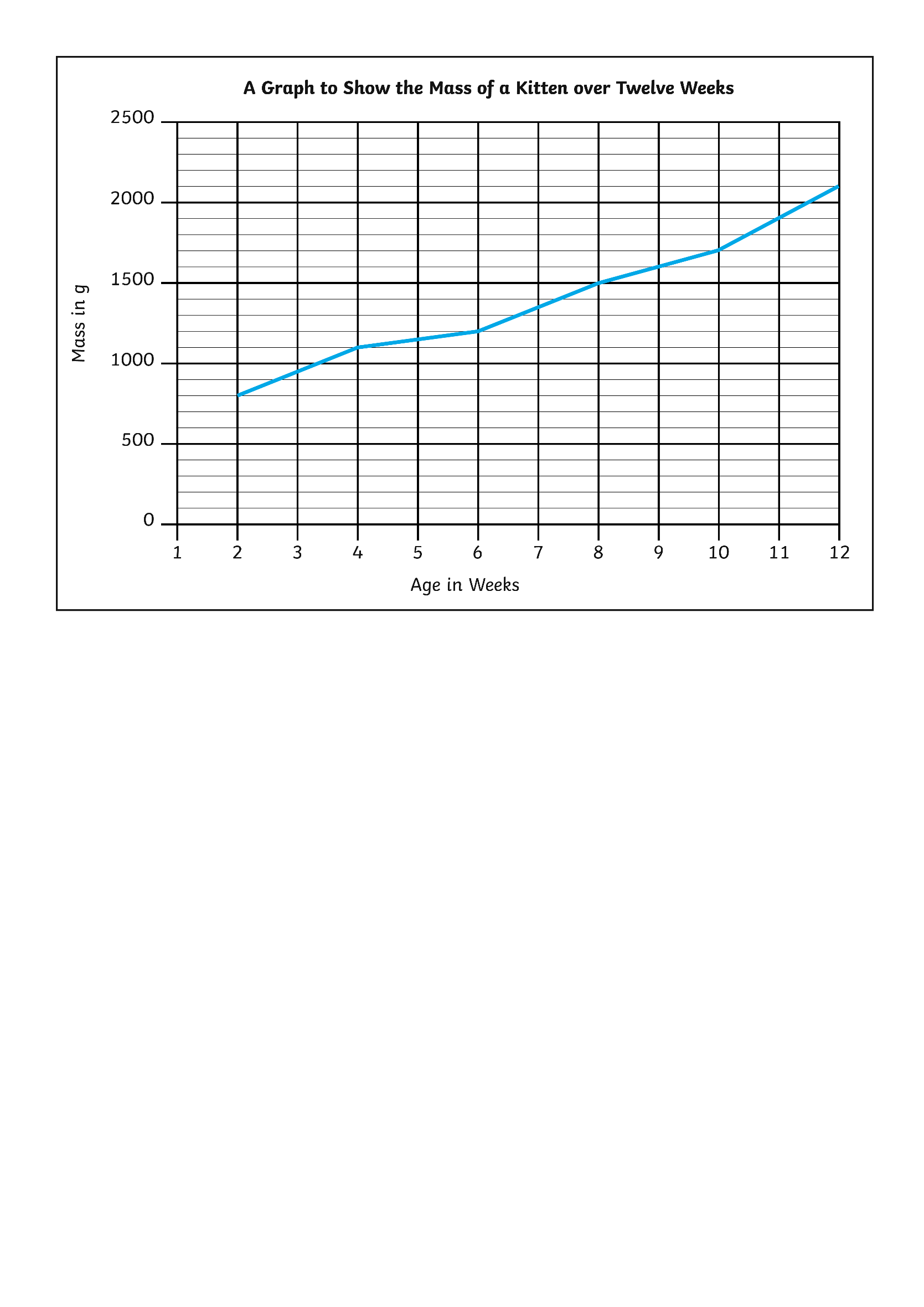 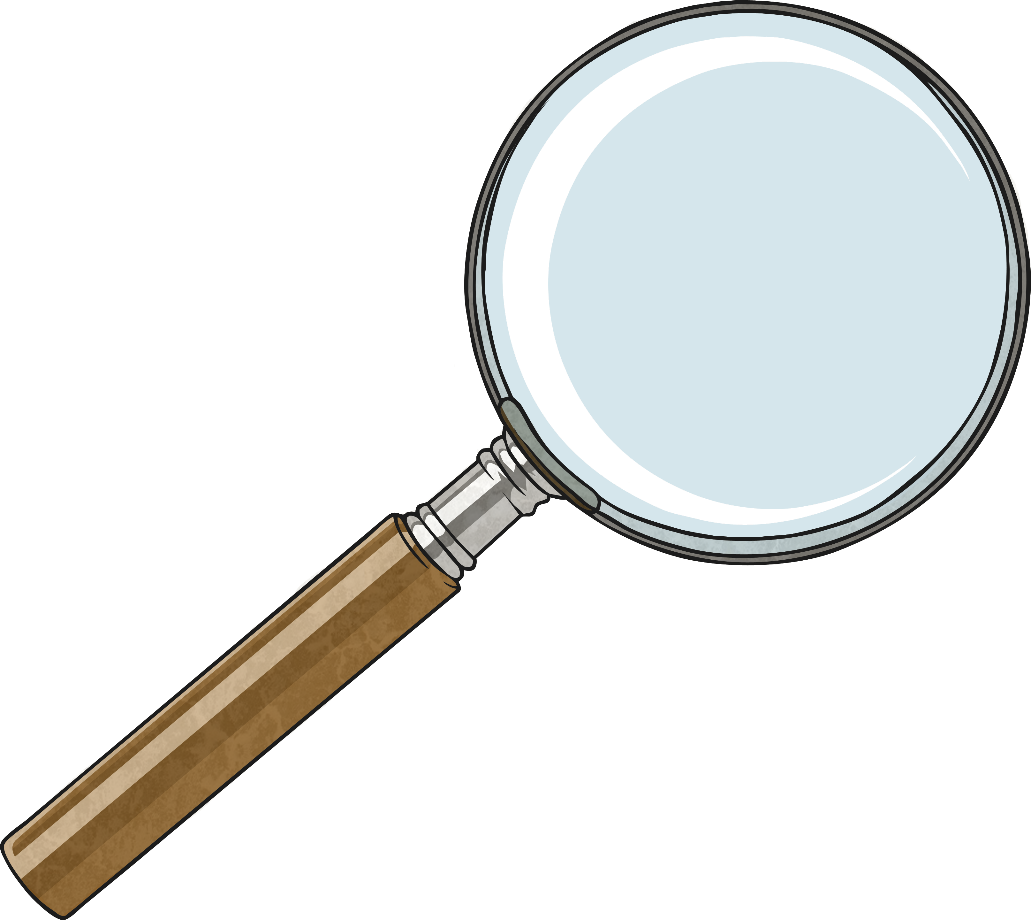 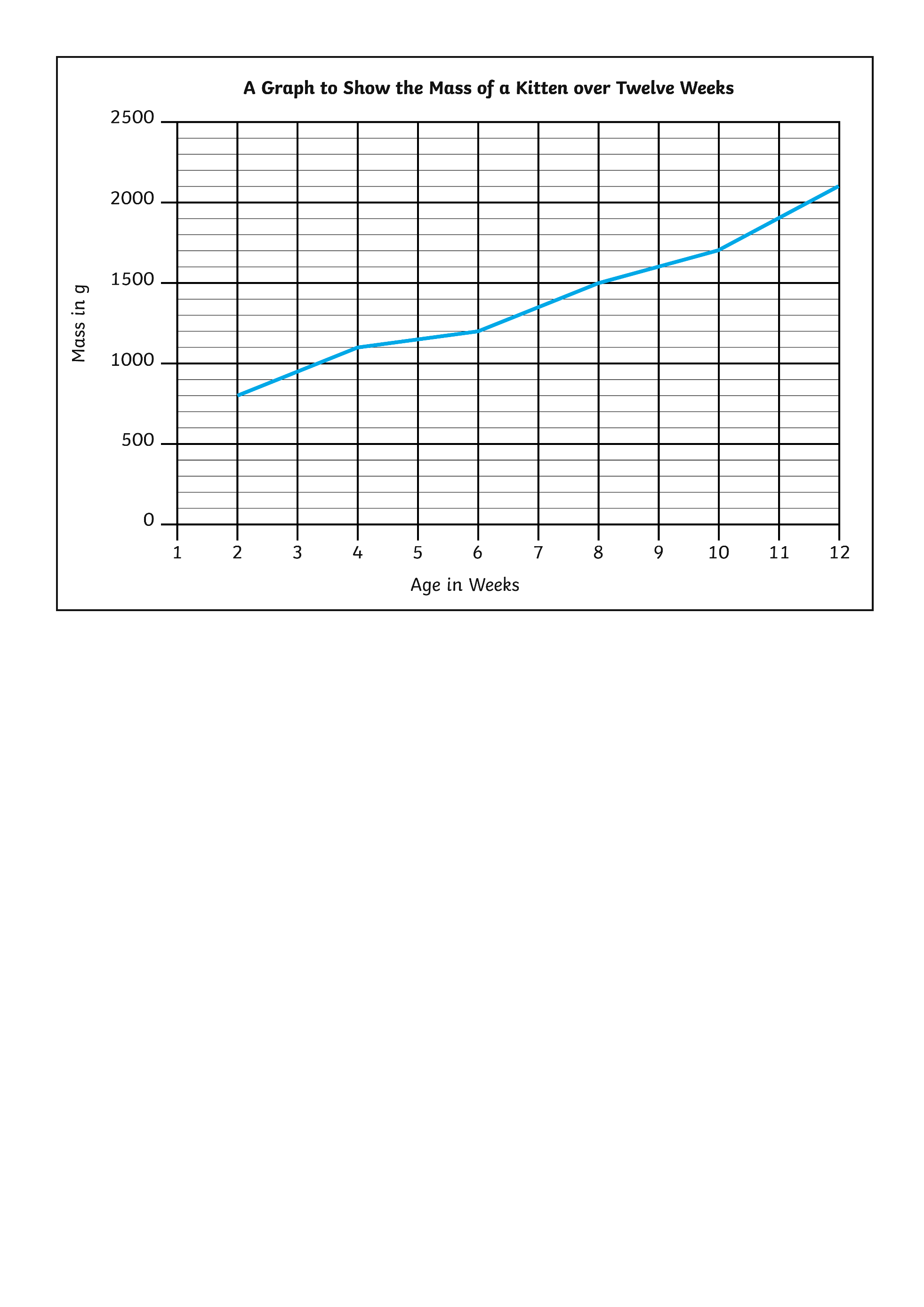 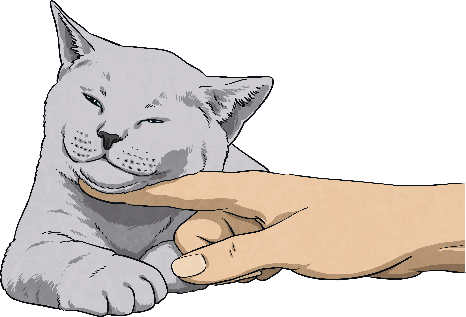 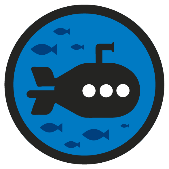 Line Graphs
Deeper
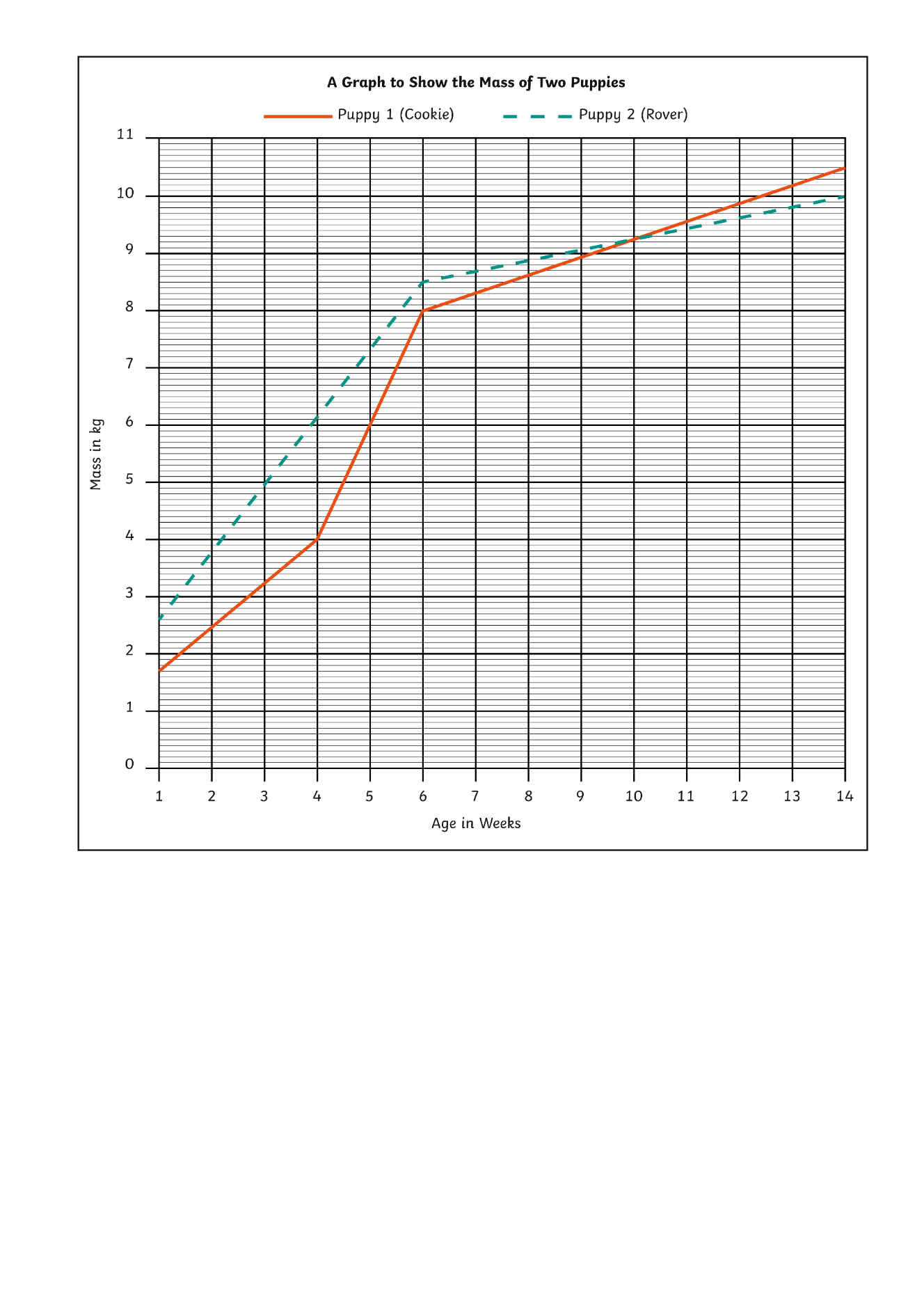 What is the difference between the mass of the 2 puppies at 7 weeks?
400g
When did Cookie become heavier than Rover?
After week 10
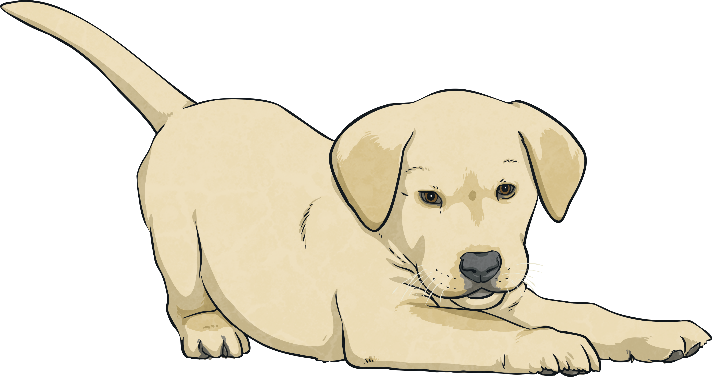 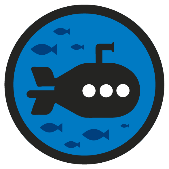 Line Graphs
Deeper
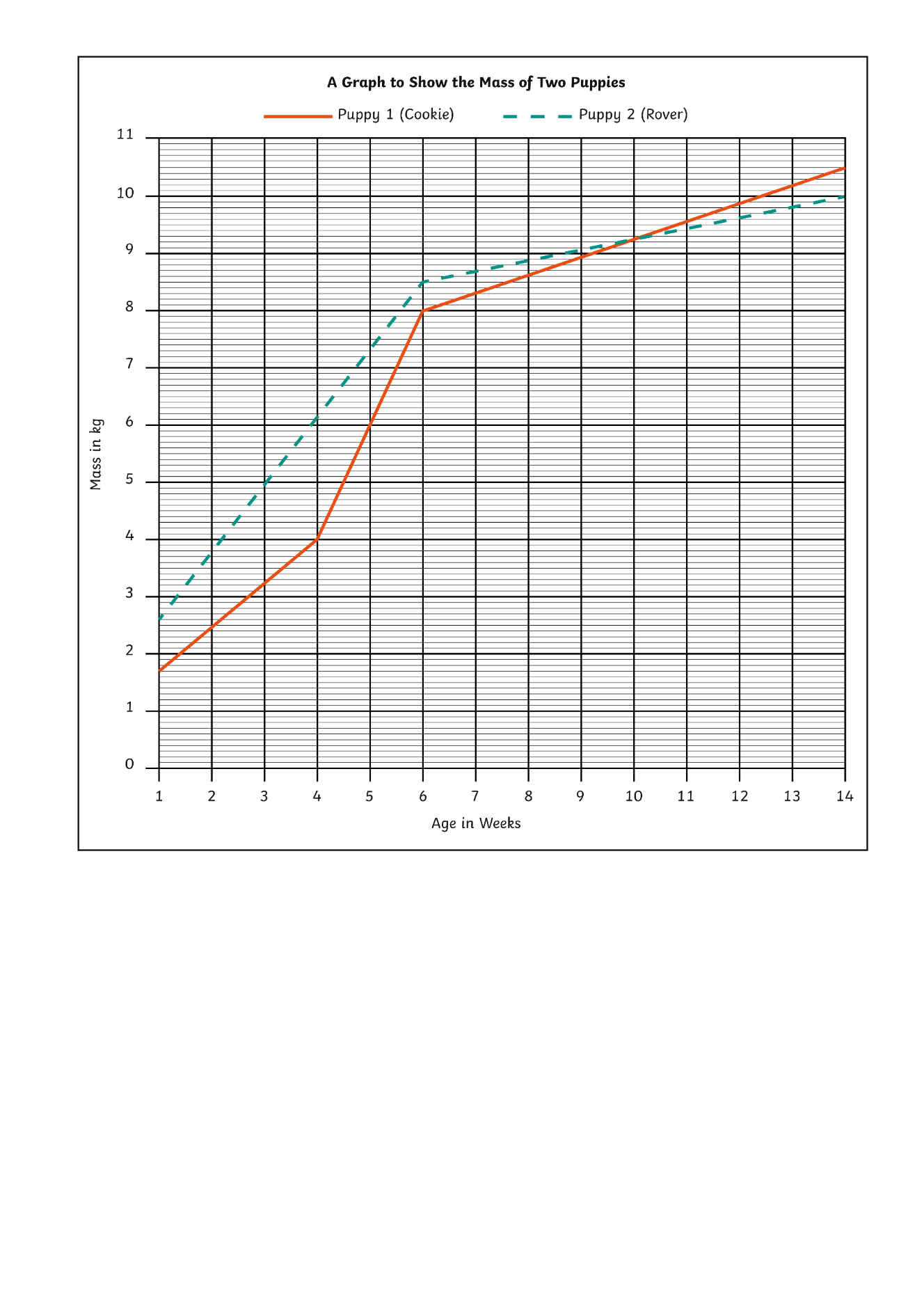 Discuss how Liz should have worked out which puppy gained the most mass.
Liz said, “Rover has gained the most mass. I know that because the biggest difference is at week 4 and he is heavier than Cookie in that week.”
Liz should have compared the difference between each puppy’s mass in week 1 and week 14.

Cookie 
10.5kg – 1.5kg = 9kg mass gain
Rover  
10kg – 2.5kg = 7.5kg mass gain

Cookie gained the 
most mass.
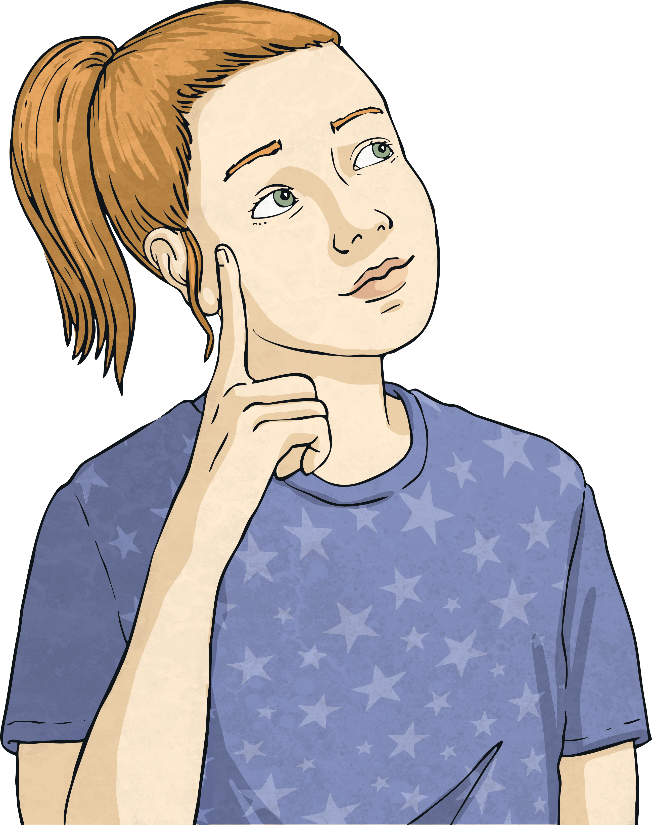 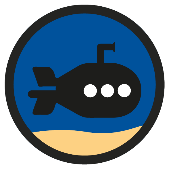 Line Graphs
Deepest
How Far a Tortoise Walked around a Garden over Half an Hour
Discuss what you think happened to the tortoise over the course of the 30 minutes.